Спортивные объекты города Могилева
Дворец гимнастики
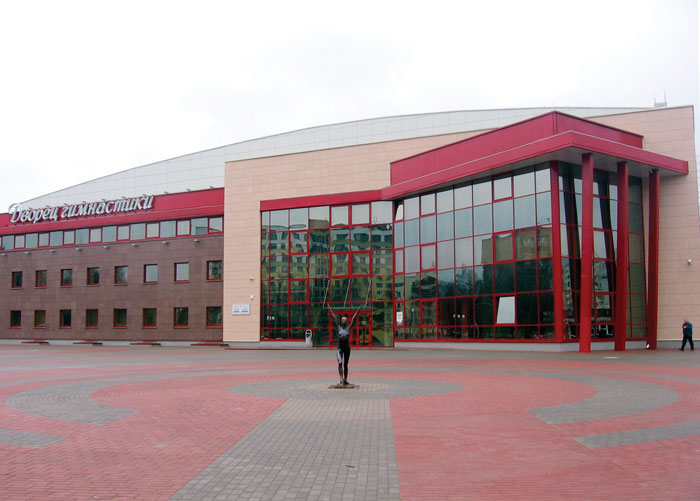 Ледовый Дворец
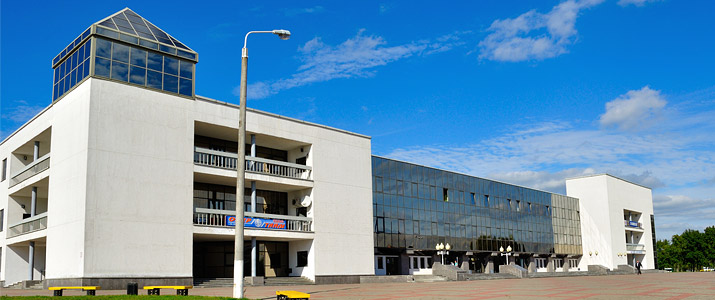 Спортивный комплекс «Олимпиец»
Дом спорта
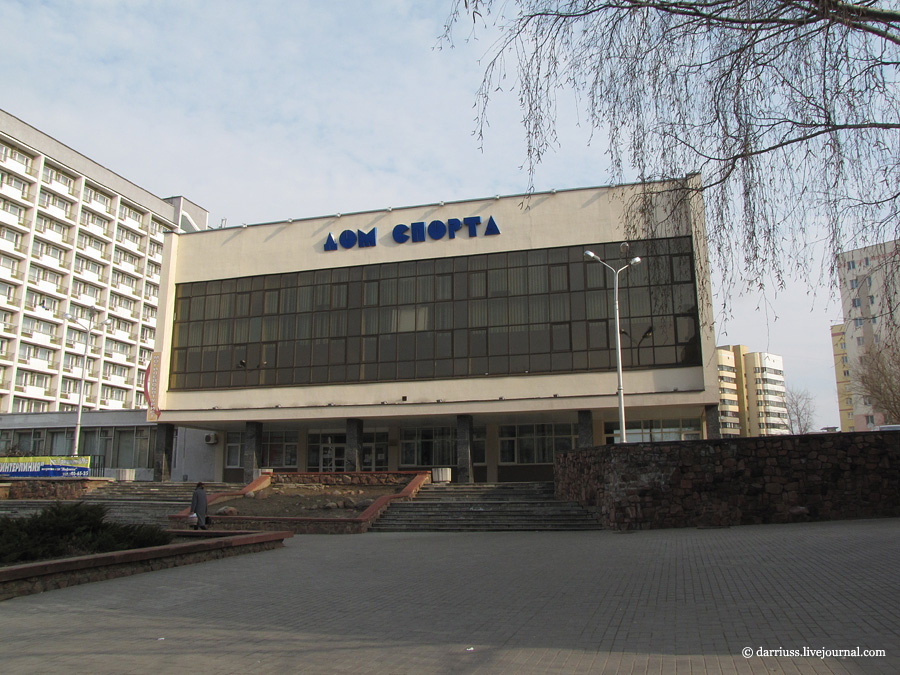 Стадион «Спартак»
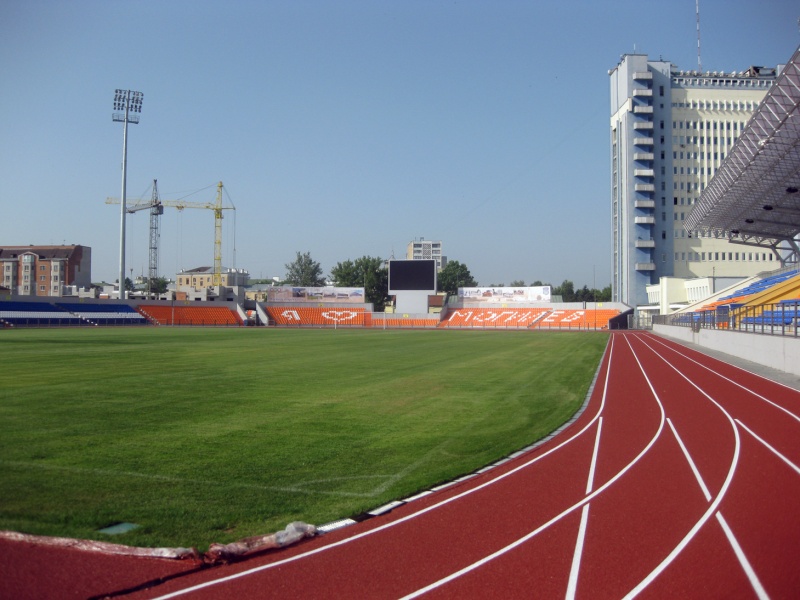 Конный манеж
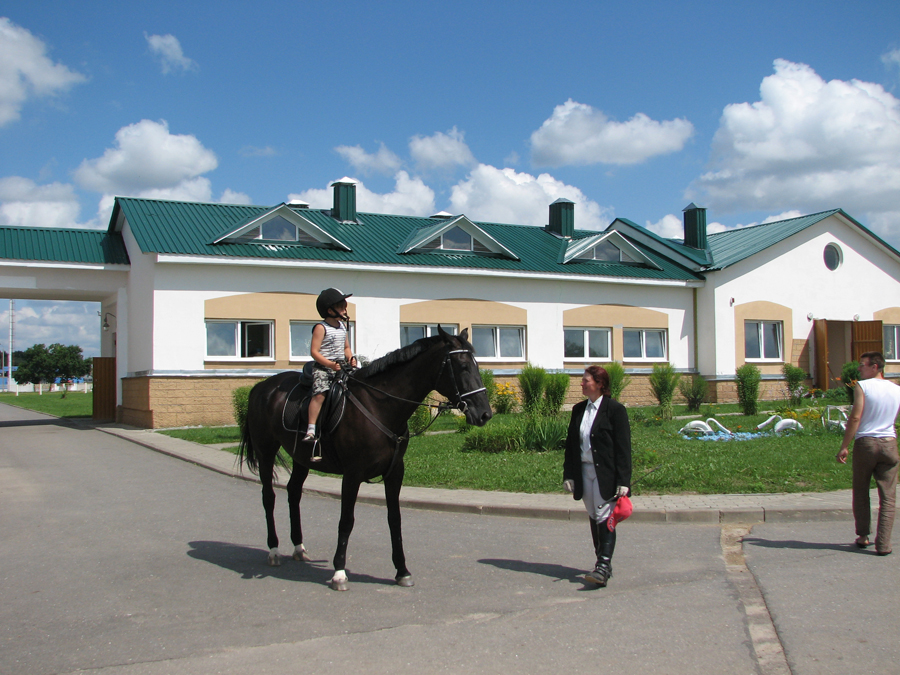 Спортивный комплекс «Торпедо»
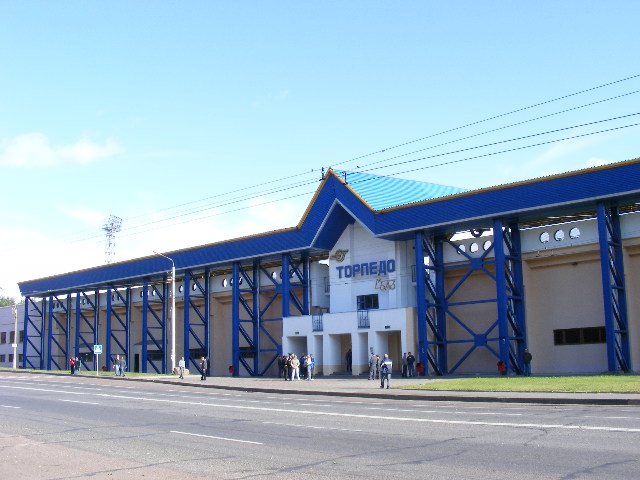